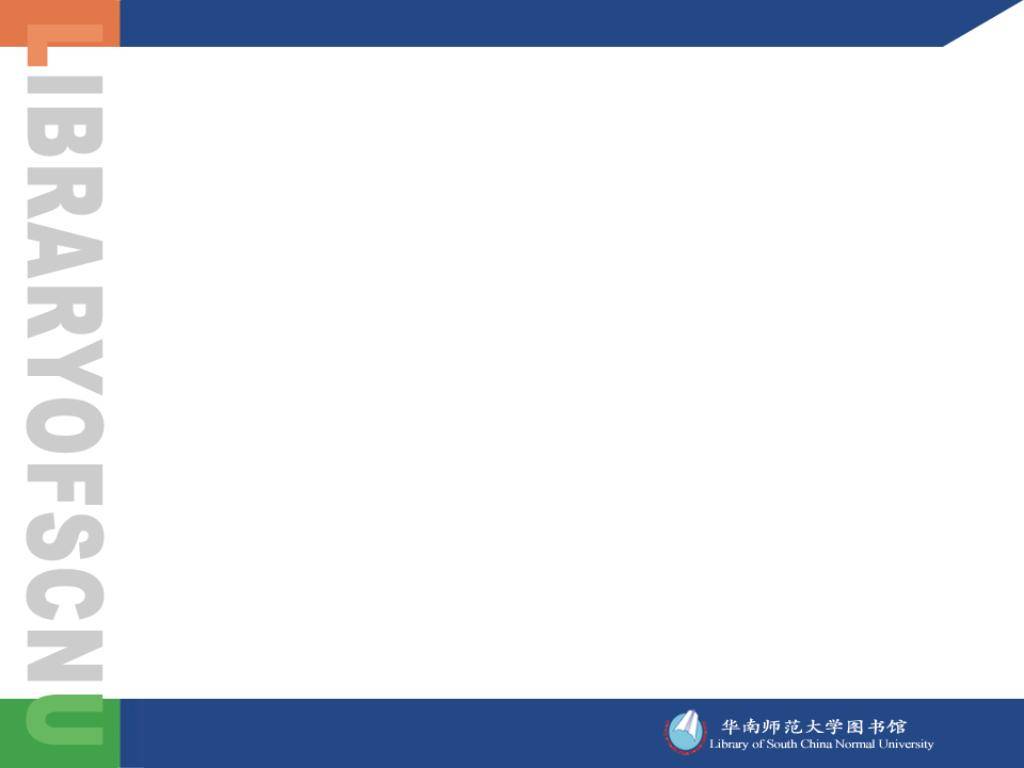 CSSCI收录证明检索指引
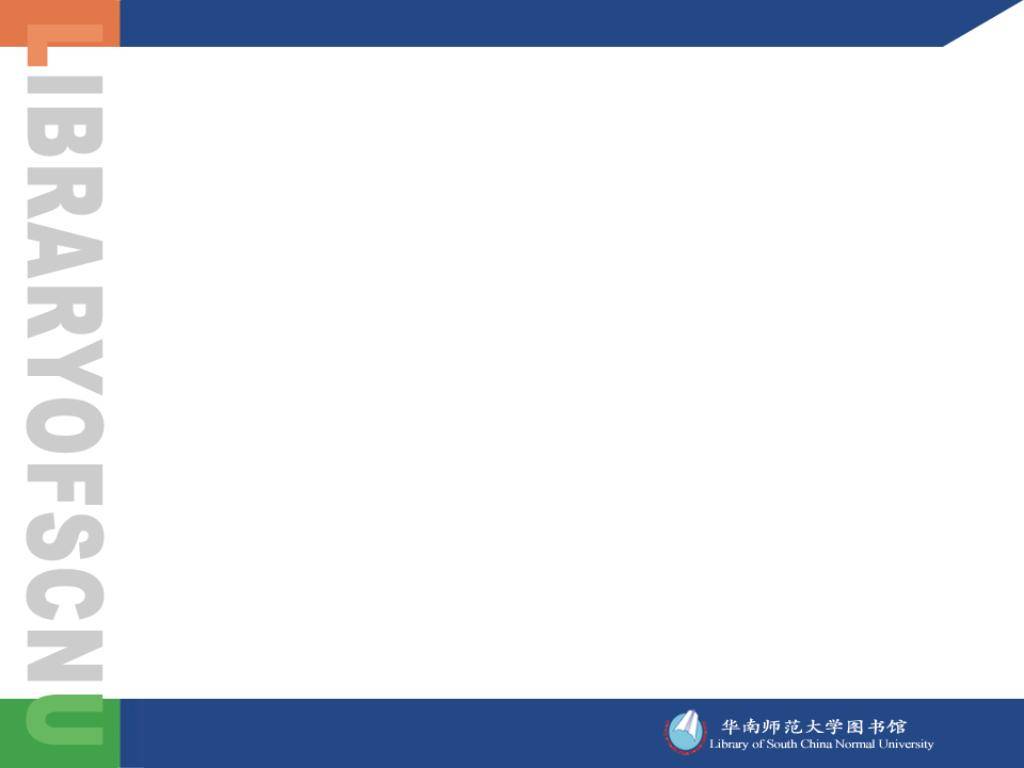 案例： 检索我校黄甫全老师2014-2016年发表的论文被CSSCI收录情况。
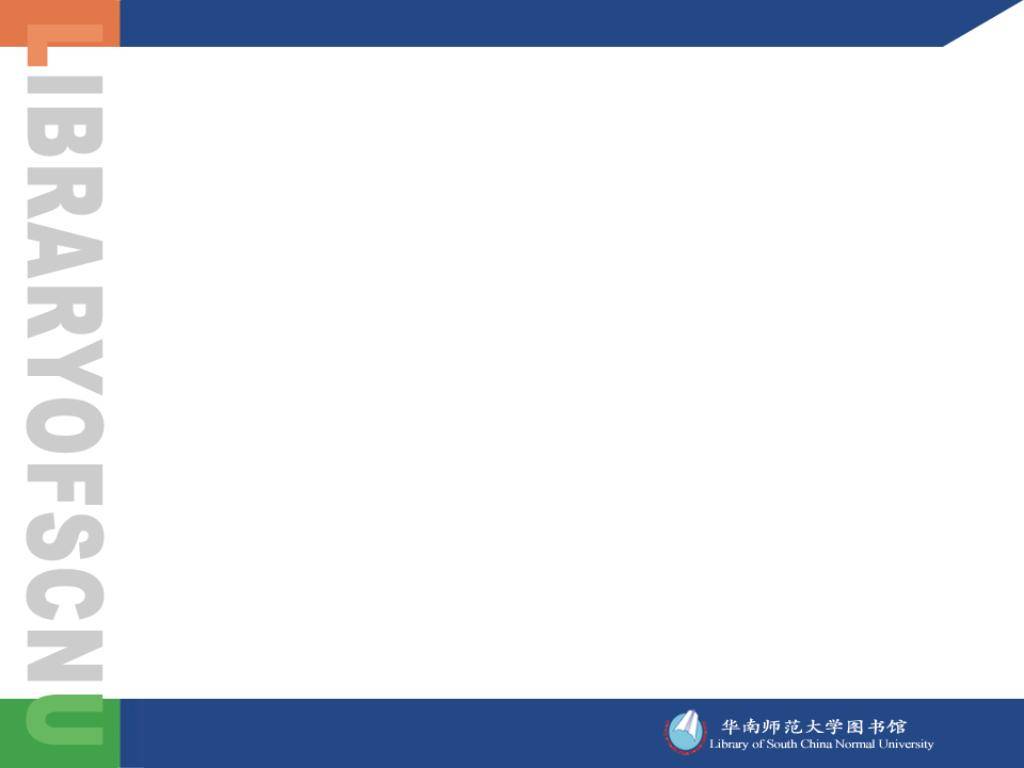 操作流程：
选择CSSCI数据库
 输入检索条件（作者、作者机构、出版年）
 核对、选择文献
 导出检索记录
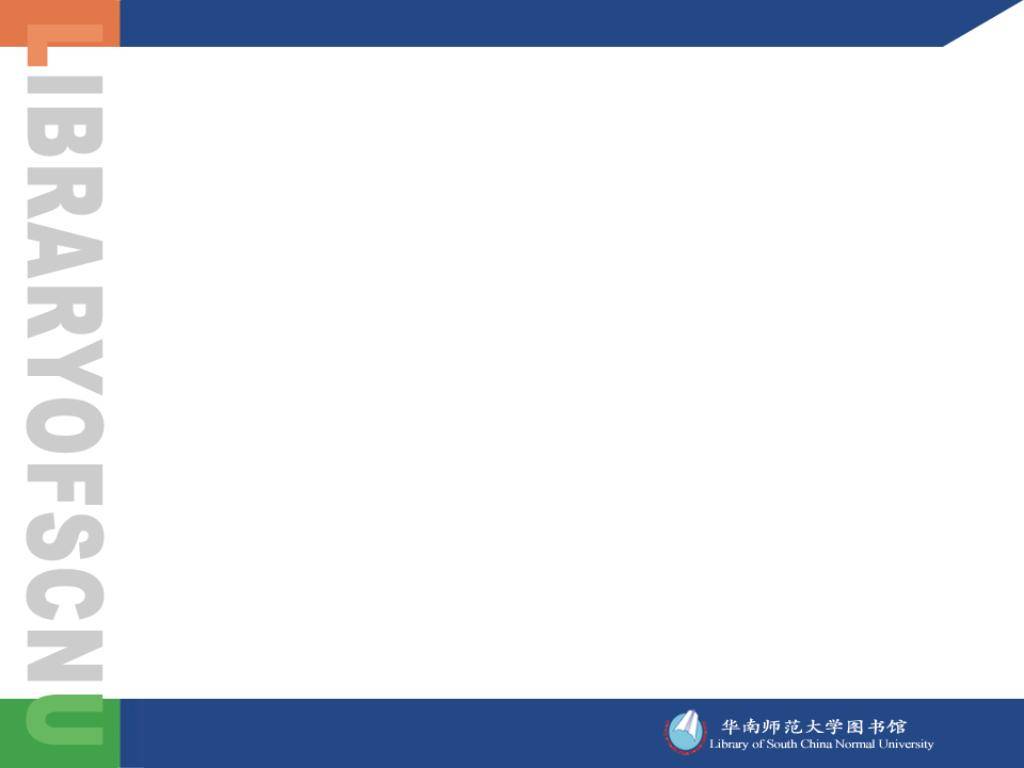 第一步，选择CSSCI数据库。
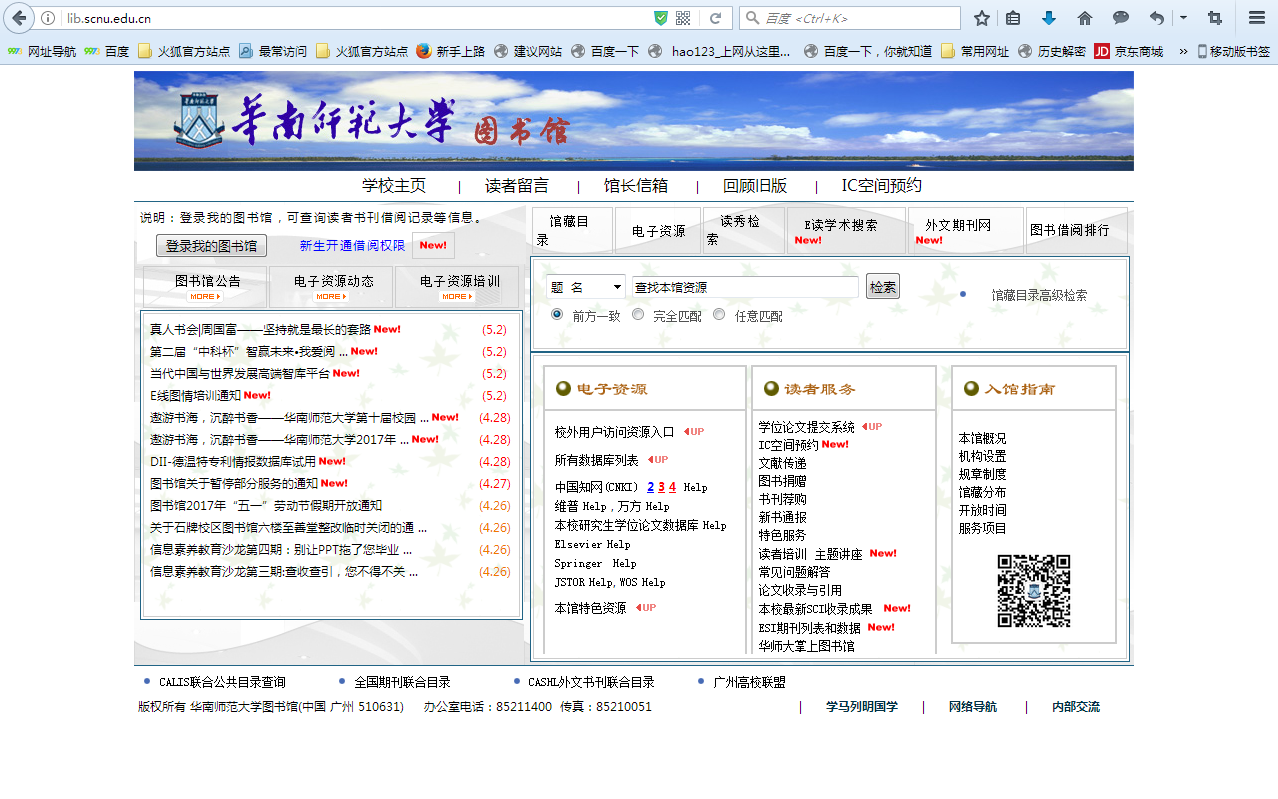 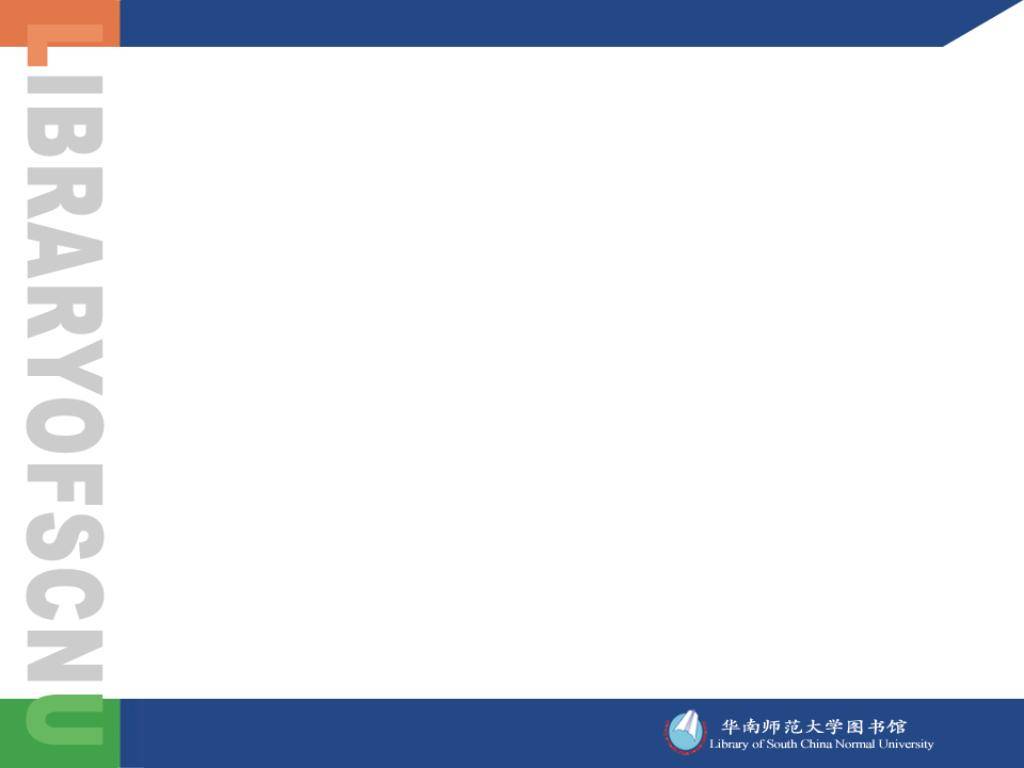 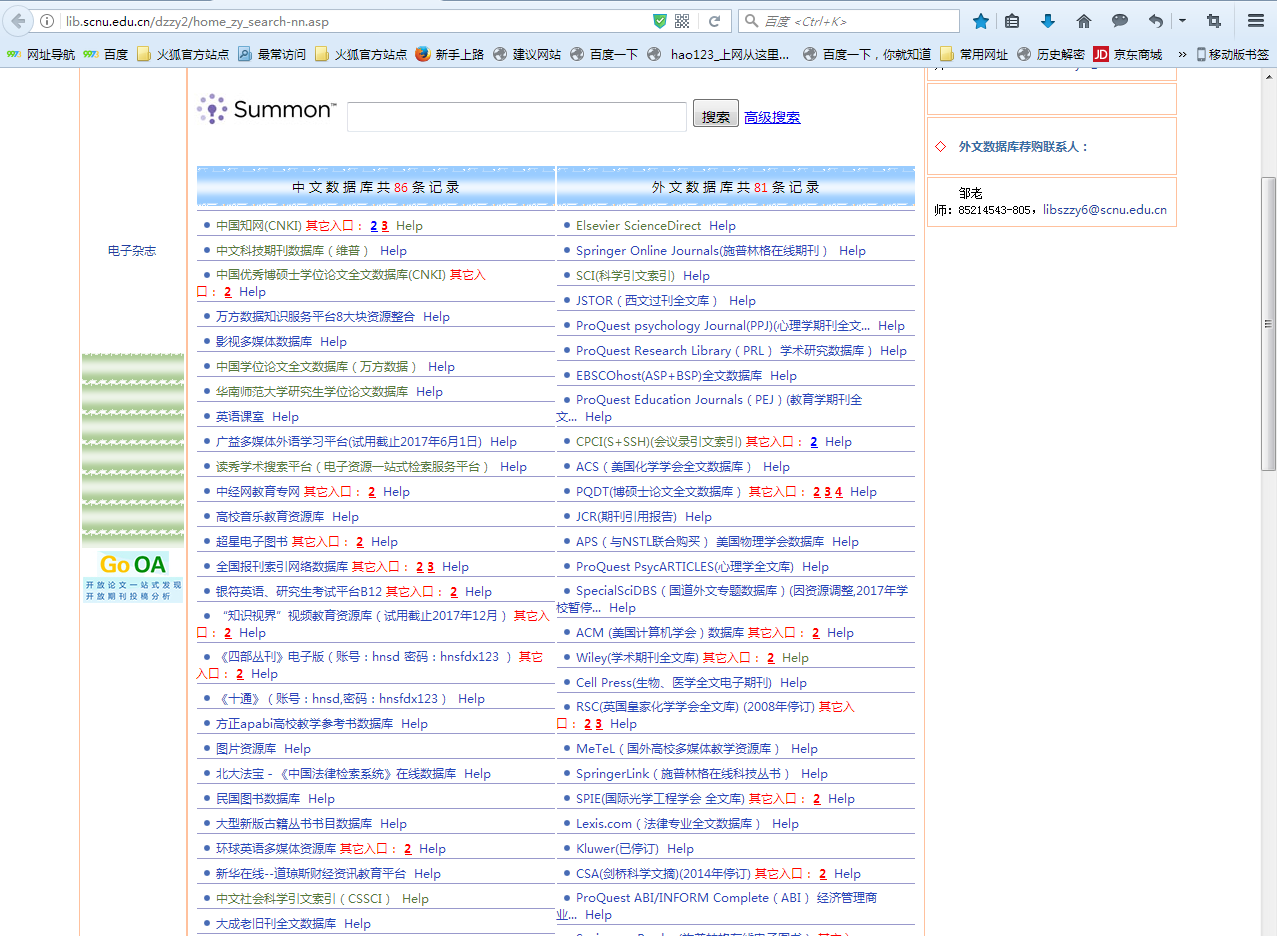 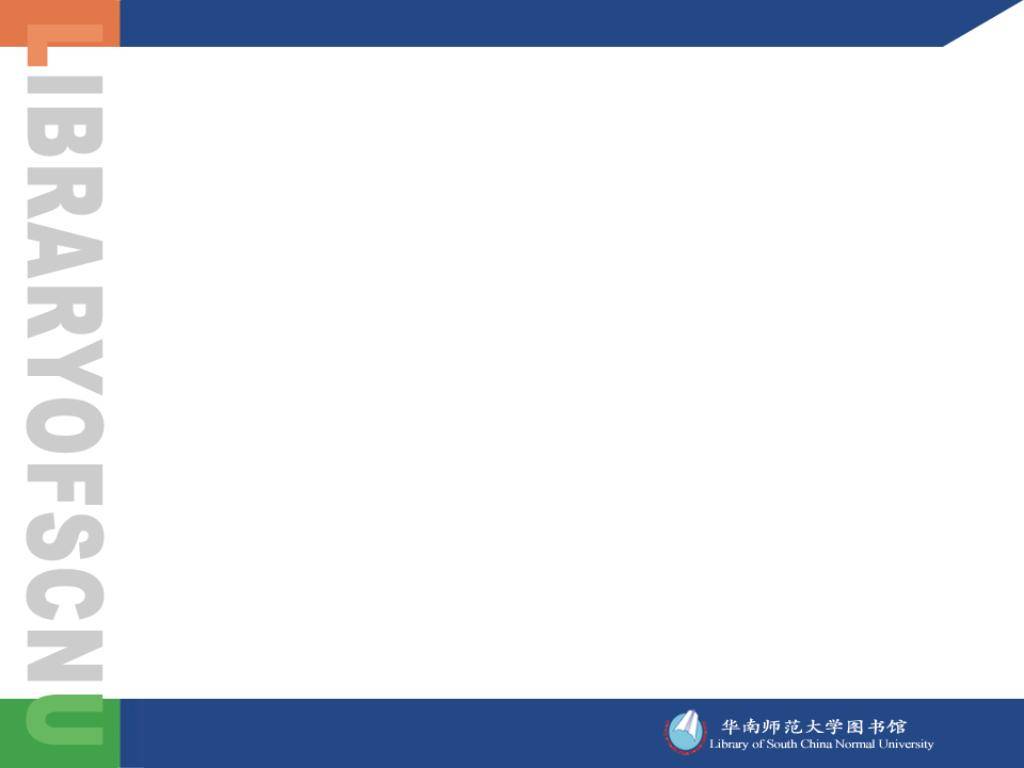 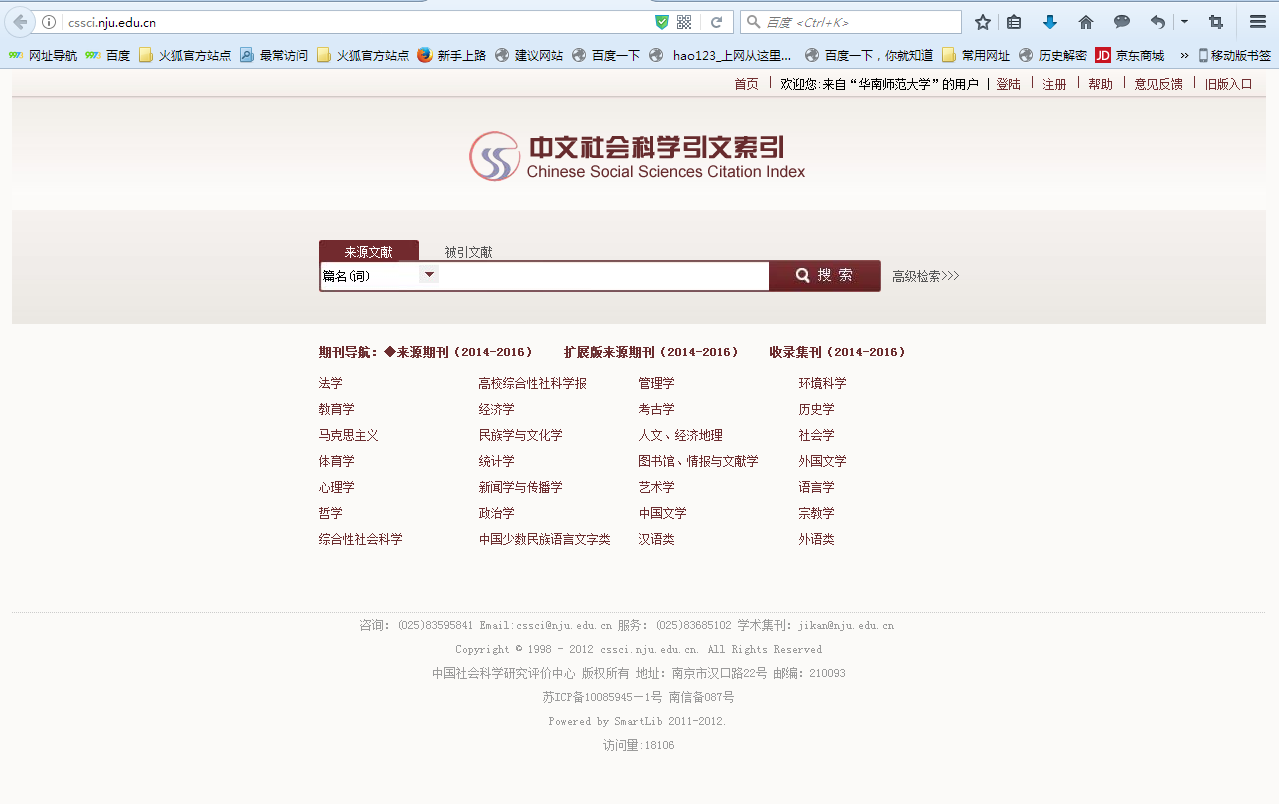 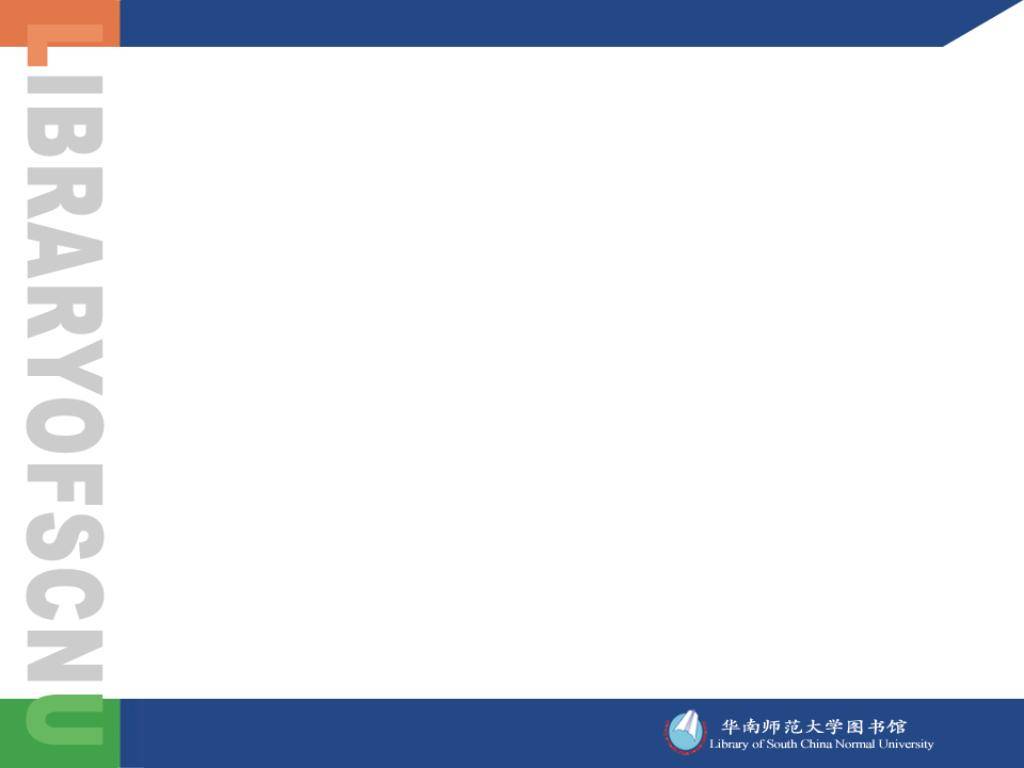 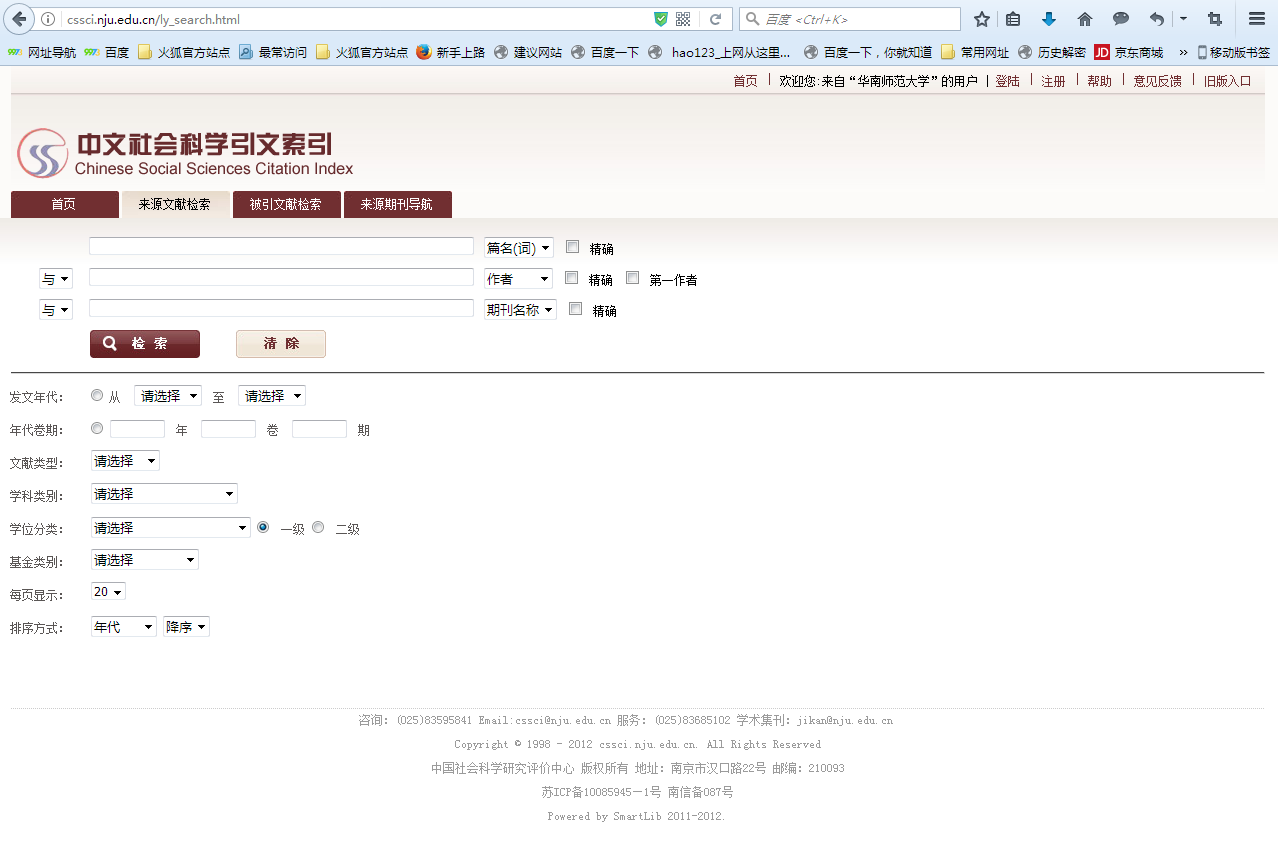 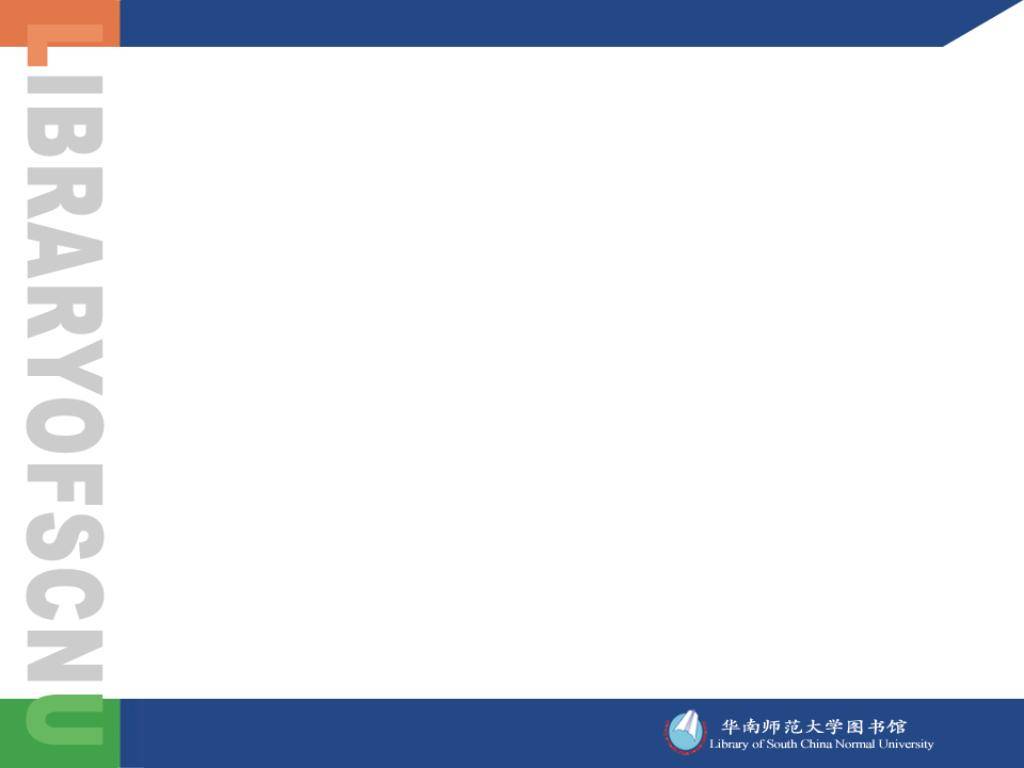 第二步，输入检索条件。
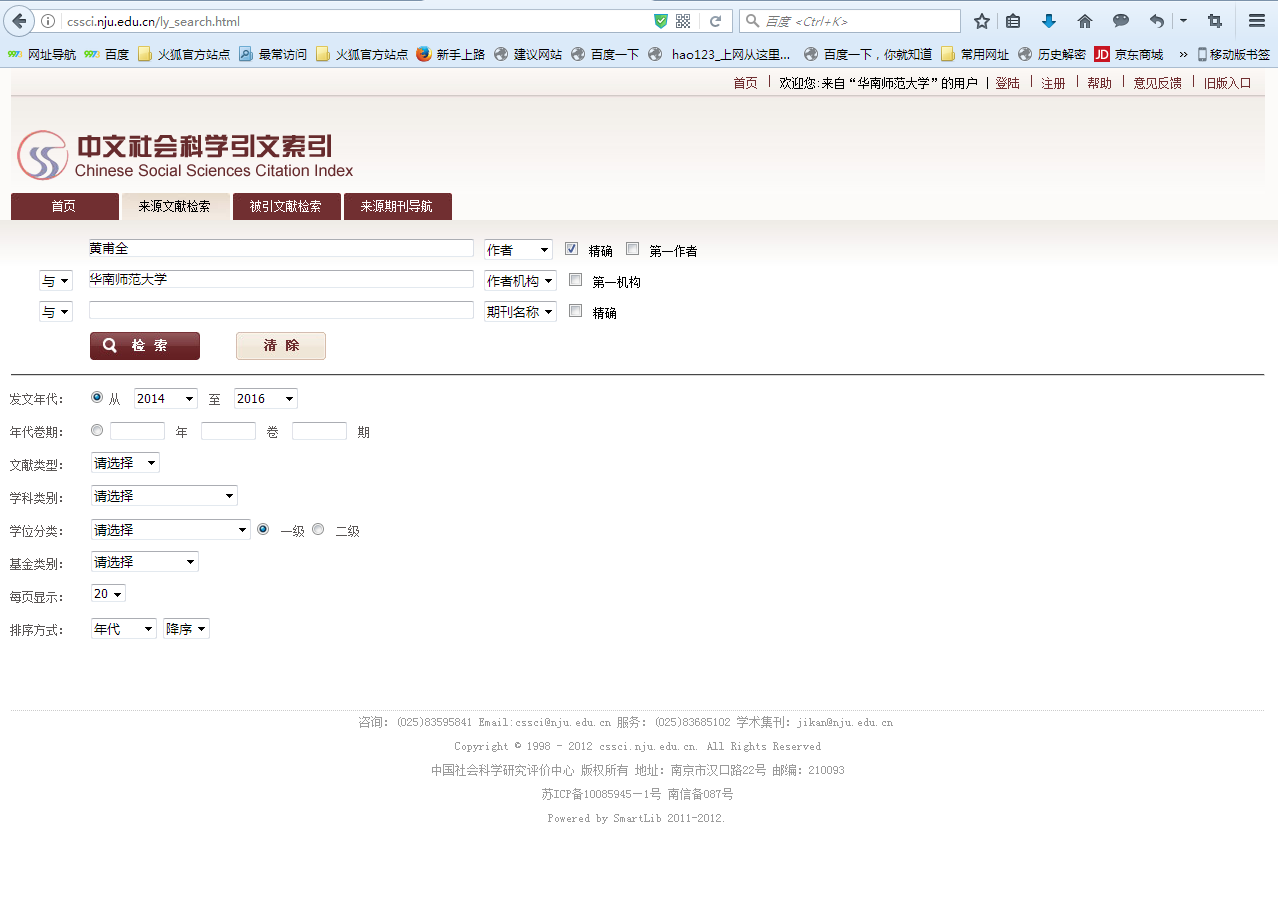 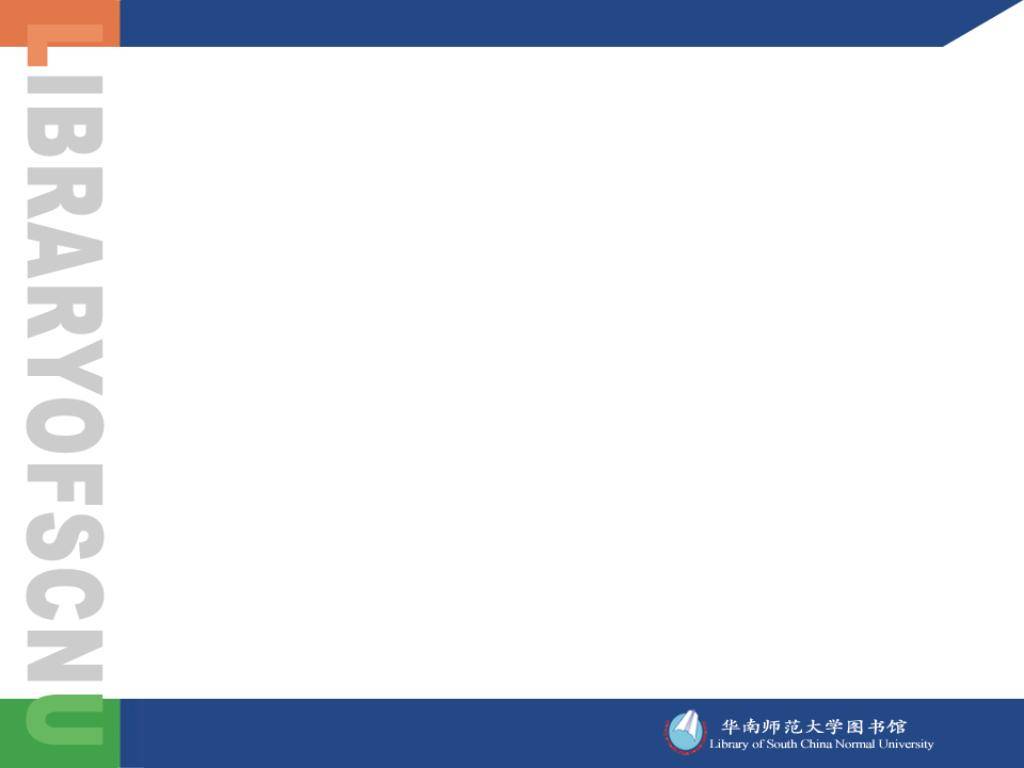 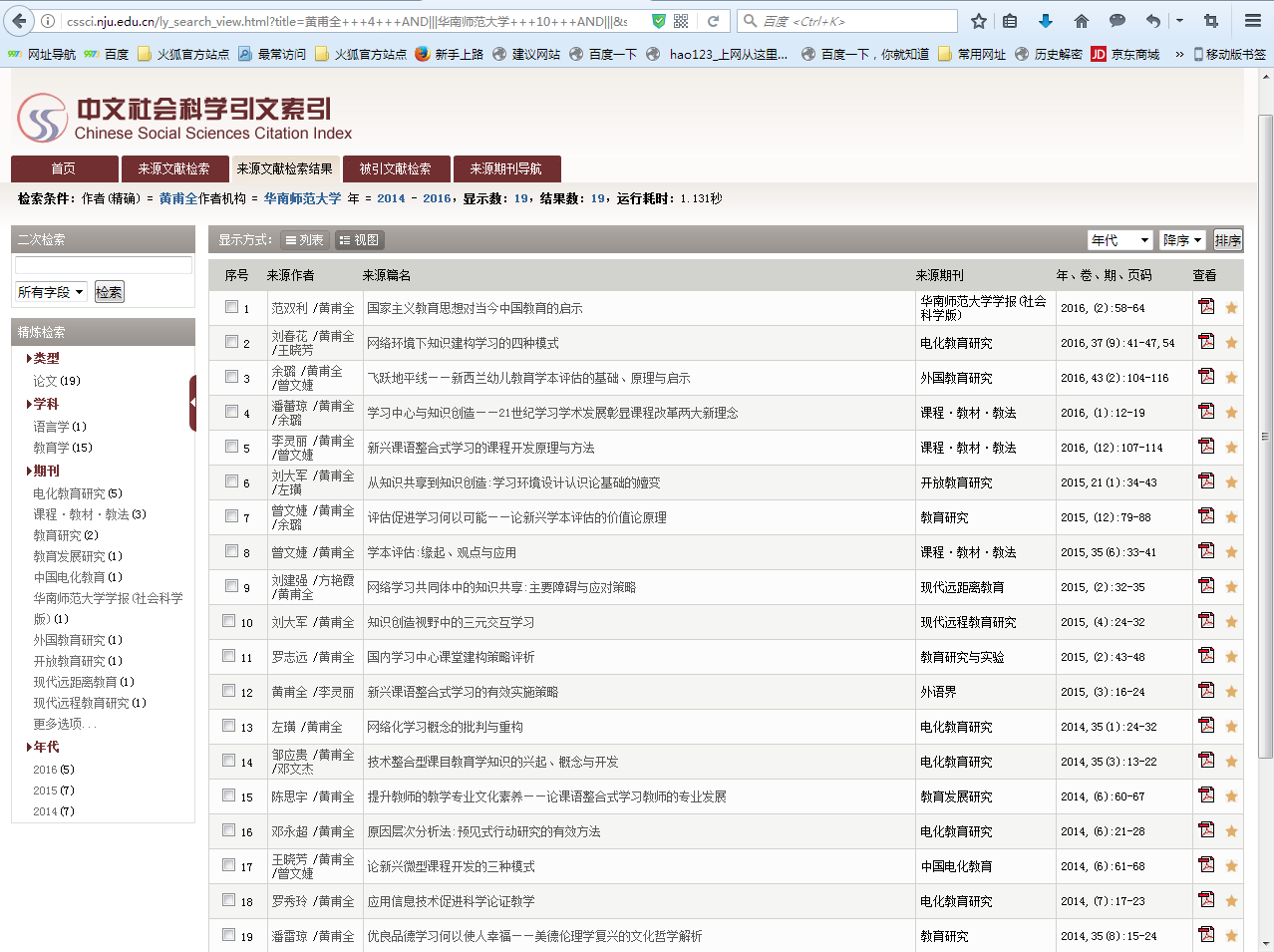 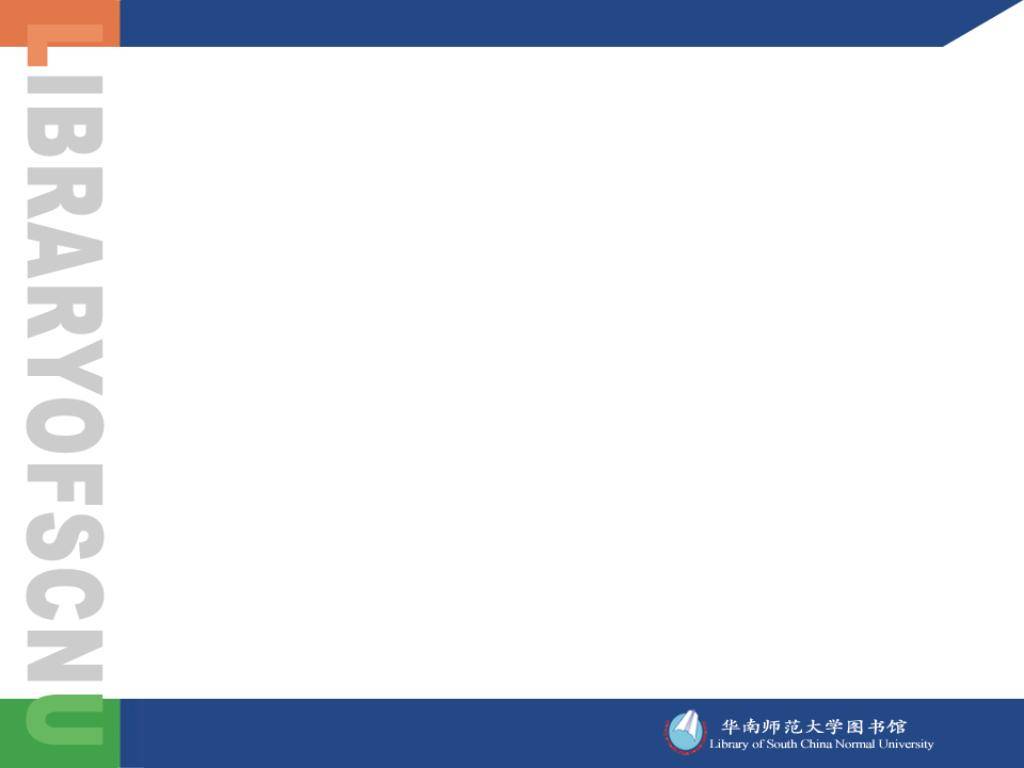 第三步，核对、选择需要开具证明的文献。
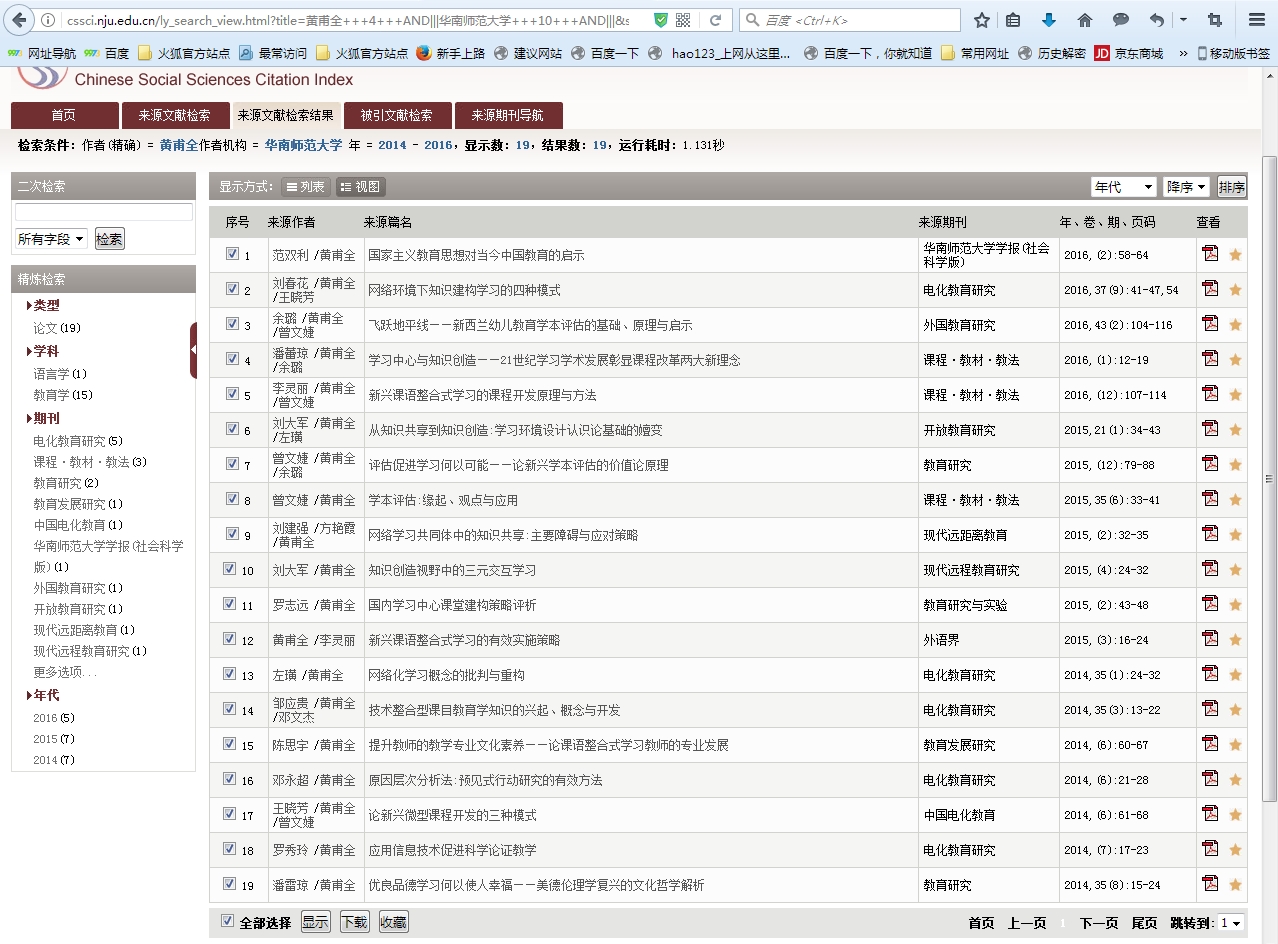 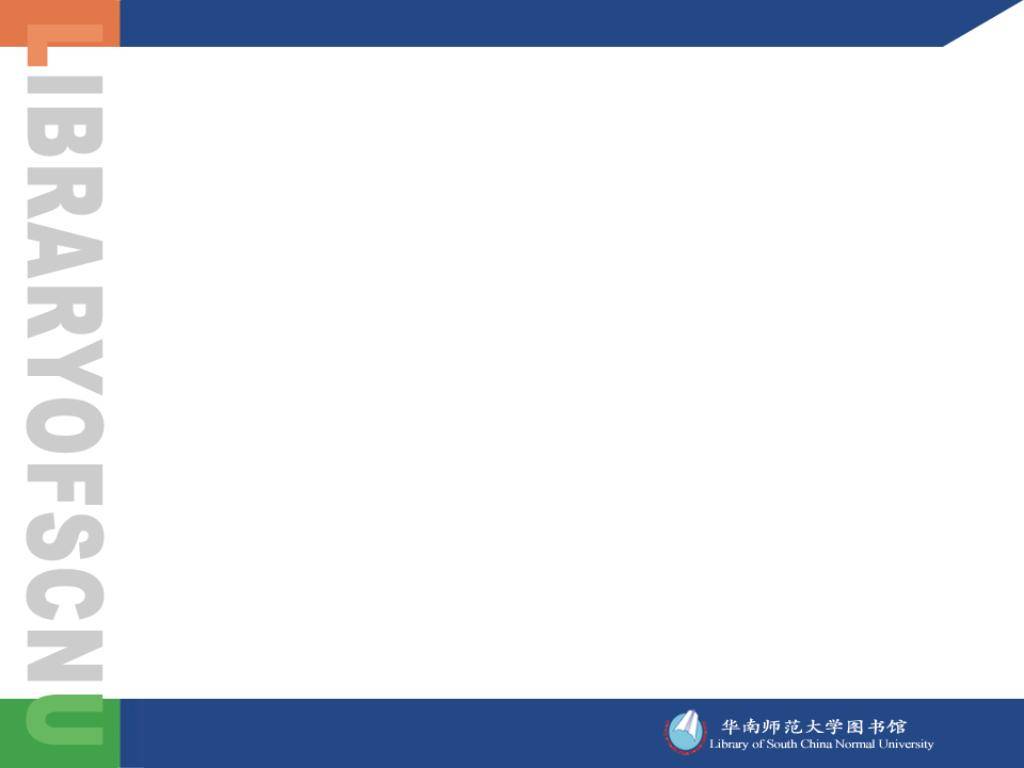 第四步，下载保存检索记录。
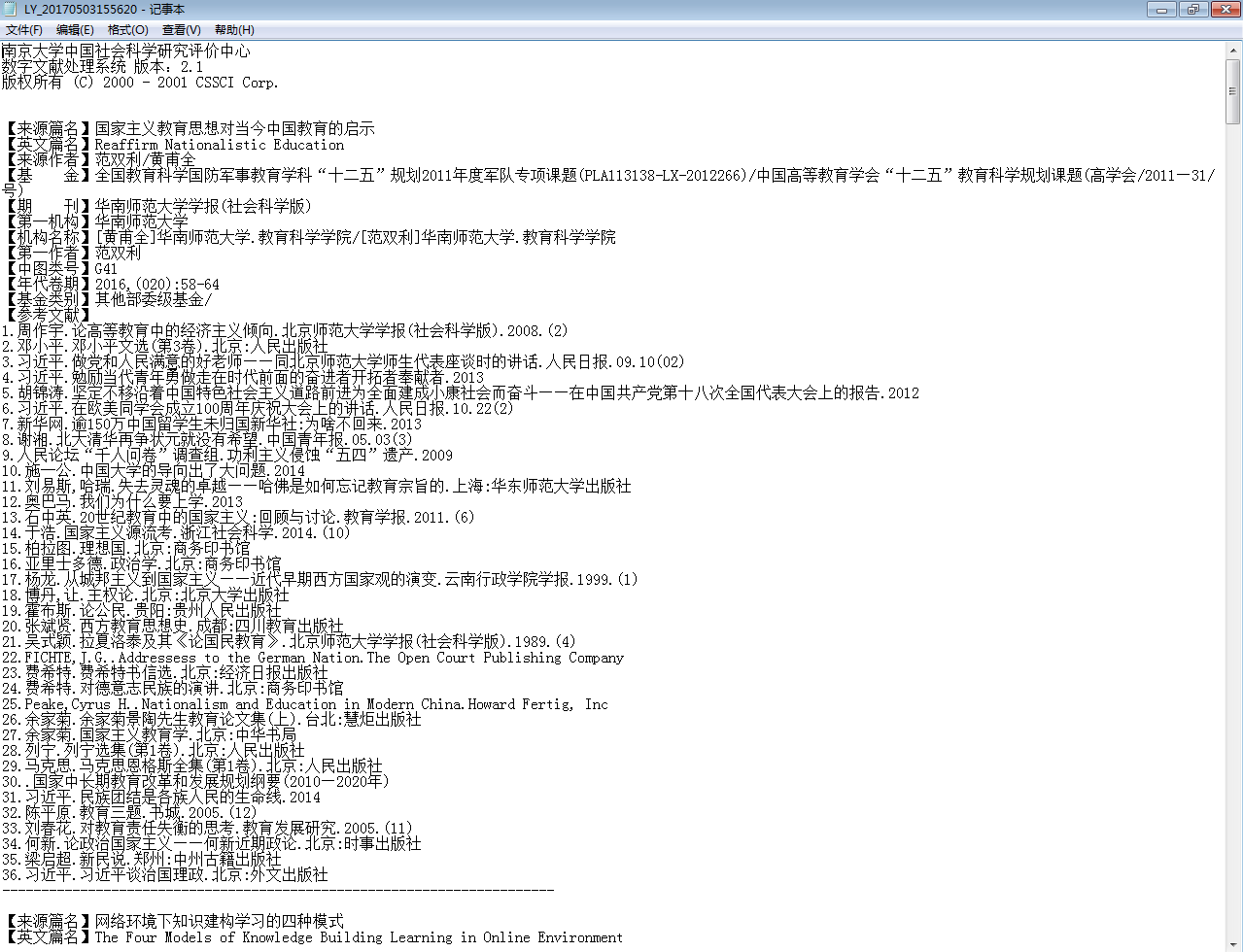